A Discovery Report on
Women Leadership in Sustainable Tourism
www.idol.eu
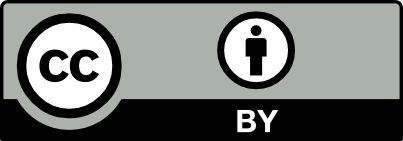 01
Introduction
CONTENTS
02
Conceptual Framework
03
Leadership Theories
04
Women Leaders in Tourism
05
Tourism, SDGs and Climate Change
Women in Sustainable & Climate-Responsible Tourism
06
07
Conclusion
08
References
Click on the Title to bring you to that section!
This license enables reusers to distribute, remix, adapt, and build upon the material in any medium or format, so long as attribution is given to the creator. The license allows for commercial use. CC BY includes the following elements:
BY: credit must be given to the creator.
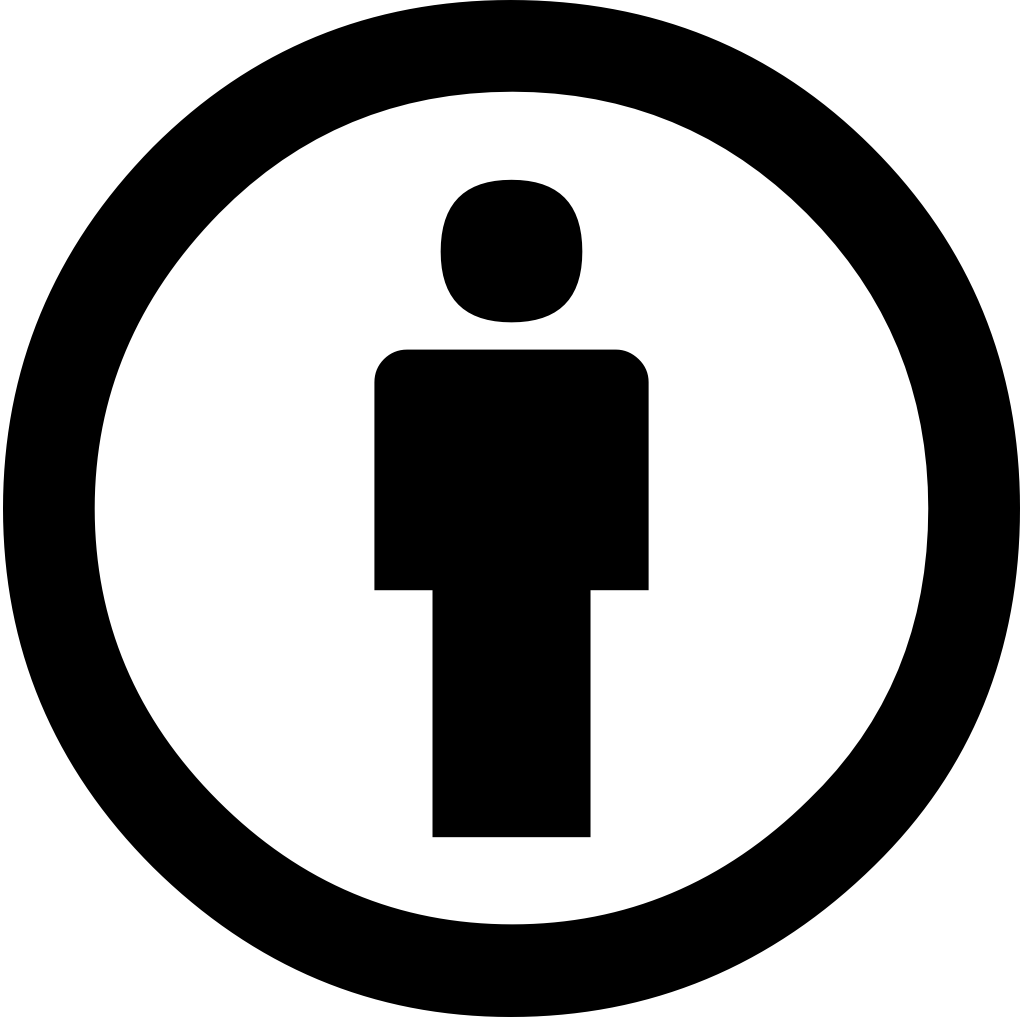 2
1. Introduction
Why is women’s leadership of relevance for sustainable tourism? How can gender balance contribute to more climate-responsible behaviour within the tourism sector?
The aim of this report is to create a solid knowledge base for the Erasmus+ project We Lead, Women Leadership in Tourism, Leisure & Hospitality to use as a starting point for teaching material that will also be a component of the We Lead project. The report is mainly a desk-top study, laying out all the concepts and issues and how they link together. It presents a conceptual framework on how the connections between leadership, gender equality, tourism and climate change can be viewed. The report is complimented by a best practice compendium where inspirational stories of women leaders in tourism are shared.
According to the World Tourism Organization (WTO), women make up about 54 percent of the global workforce in tourism but typically earn 10-15 percent less than their male counterparts. Furthermore, when it comes to leadership positions, the share of women is much lower, or closer to 25 percent, and they tend to be concentrated in human resources departments rather than commercial or finance departments (World Tourism Organization, 2019). 
Paying attention to female leadership in tourism is therefore a worthwhile task from a gender equality perspective, but the topic becomes even more relevant and important when viewed from the broader sustainability lens. This includes adding the environmental dimension, concerns about climate change and how the sector can move towards more climate-responsible tourism. Several research results indicate that women as a group are more aware of environmental issues than men as a group and are also more likely to change their behavior to become more environmentally friendly (Sand, 2022).
3
2. Conceptual Framework
Sustainable tourism is the kind of tourism that minimises the negative impacts on society and the environment and takes full advantage of opportunities to be a force of positive change.
Tourism as a sector can be linked to all 17 goals of the Global Sustainable Development Goals (SDGs) adopted by the General Assembly in 2015 (United Nations, n.d.) and has the potential to contribute to the goals both negatively and positively. Sustainable tourism is the kind of tourism that minimizes the negative impacts on society and the environment and takes full advantage of opportunities to be a force of positive change. Or as defined by the World Tourism Organization: “Tourism that takes full account of its current and future economic, social and environmental impacts, addressing the needs of visitors, the industry, the environment and host communities”. (World Tourism Organization, n.d.)
Sustainable tourism will not happen automatically. We need powerful leaders with a clear vision. And we need diversity when it comes to leadership. We need leaders that understand the complexity related to sustainable development, that are ready to challenge dominant paradigms and that bring in a different skillset compared to leaders of the past. We need leaders that come from different backgrounds and belong to different groups. 
An important component of diversity among leaders in tourism is gender balance. Women comprise more than half of the labor force in tourism, but their representation is not equal when it comes to the top layers of management in the tourism sector. Increasing the number of women in leadership positions in tourism is both an important issue for gender equality but also for sustainability more generally, since increased gender balance in decision making has been shown to increase awareness about sustainability issues, including climate change, and lead to more environmentally friendly operations (Altunbas, 2021; Sand, 2022).
Figure 1 offers a visual framework, illustrating the links between the SDGs, sustainable tourism, leadership, and the importance of women’s leadership in the sector.
Figure 1: We Lead - Conceptual Framework
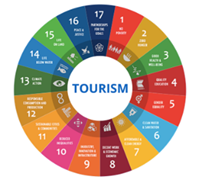 Sustainable Tourism
Tourism that takes full account of its current and future economic, social and environmental impacts, addressing the needs of visitors, the industry, the environment and host communities
Target 5.5
Ensure women´s full and effective participation and equal opportunities for leadership at all levels of decision-making in political, economic, and public life
Target 13.1: Strengthen resilience (adaptation)
Target 13.2 Integrate climate change measures in policies and planning (mitigation)
Target 13.3 Build knowledge and capacity
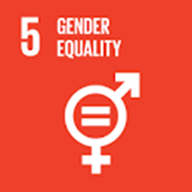 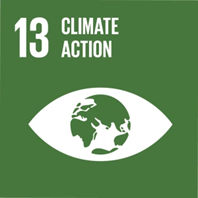 4
3. Leadership Theories
While traditional leadership theories often emphasise characteristics associated with masculinity and strong men, present-day theories put more focus on the importance of people skills, service-oriented approaches, and sustainability, calling for qualities more in line with feminine values.
Traditional Leadership Theories
Early theories of leadership were focused on the traits of the leader, emphasizing leadership as something that relied on unique qualities of extraordinary persons. The Great Man Theory is perhaps the most influential of trait theories, focusing on – as the name indicates – positive features most often associated with males and the masculine, such as physical strength, courage, and assertive decision-making styles. Later, the emphasis on trait theory started fading and behavioral theories of leadership entered the scene. Behavioral theories are more focused on skills than traits, indicating that leadership can be learned (Deshwal & Mohd, 2020).


In both cases, however, the focus is on the individual as a leader. With time, however, more varied types of theories have emerged, bringing more attention to situations and context, leadership as a process and the relationship between the leader and the followers. Transformational leadership and authentic leadership pay attention to the inspirational role of a leader and how he or she can be a positive force, empowering those who follow. Deriving from those ideas are also leadership theories concerned with ethics and servant leadership (Deshwal & Mohd, 2020). Although gender is still mostly absent from those more recent leadership theories, elements more in alignment with feminine values are more noticeable than in the early-day trait and behaviour theories.
5
Sustainable leadership is all about adopting a responsible approach to the way that We Lead, stopping to think about the wider impact of our actions on society and the environment.
Dr. Jenny Davidson,
Newcastle University Business School.
Sustainable Leadership

Leadership as a process to reach sustainability goals has been receiving increasing attention in recent years, as the ecological crisis deepens and the urgency to move towards more sustainable practices, both on the environmental front and in terms of social justice, increases. Sustainable leadership is a term often used but less often defined. What exactly does sustainable leadership mean and how is it different from more traditional leadership?
McGhee & Grant (2017) claim that traditionally, there has been an over-emphasis in leadership on calculative rationality, technocratic thinking and formal bureaucracy within society and organisations. They argue that there has been a strong link between this type of leadership and the economic growth paradigm that is to blame for many of our unsustainable practices. These approaches leave little room for moral considerations, emotions and intuition, the very things that make us human. According to McGhee & Grant, there is a need for a deep shift in values that will result in transformational change in how we structure our society.




What type of leadership is needed to move us through this shift in values? Where will such leaders come from?
In their writings, McGhee & Grant (2017) question the focus on individuals as leaders, whether that is the traditional focus on the great man, or more recent approaches focusing on authentic leadership or transformational leadership. Instead, they emphasise the need for viewing leadership as a process or practice where the leadership is distributed among group members and there is a strong focus on interpersonal relationships of all involved. They reject the hero image but emphasise instead a more collective leadership where everyone has a voice.  Sustainability leadership is about hosting leadership activity, holding space to nurture group activities and processes and providing the resources for people to generate leadership activities. Such hosting recognises sustainability as a complex problem with all parts of the system needing to be involved. Interaction with others, working with groups and nurturing networks is central to this kind of shared leadership.
6
Gender and Leadership

Many of the elements that McGhee & Grant emphasize are in alignment with what is often categorized as feminine values, more noticeable in female leadership than if only men are in charge. While it is possible for men to cultivate and express values associated with feminine qualities and women are fully capable of showing up as assertive, competitive, and embodying masculine values, balance is more likely to be reached between feminine and masculine values if both women and men are engaged in decision making roles in meaningful ways. 
The reasons relate to both cultural and historical factors, responsible for the construction of gender roles. In most societies, certain behaviour, associated with qualities we view as feminine, is more often encouraged and cultivated among girls, while boys get strong messages about behaving in such a way that it aligns with what we associate with masculine qualities. 


Additionally, masculine qualities have dominated in the public sphere, contributing to the mainstream view that the only way to be a leader in politics, public policy and the business world is by focusing on rational thinking, competition, and constant growth. 
Finally, gender balance among leaders is important as one component of diversity in leadership. Diversity in leadership ensures that important issues are not forgotten because those in leadership positions are lacking knowledge or experience with those issues at a personal level. Gender-balanced leadership teams, for instance, are more likely to pay attention to gender-specific issues such as sexual harassment than if leaders are mostly males.  
To add to the benefits of diversity, numerous research results also demonstrate that leadership teams with both gender and ethnic diversity also financially outperform businesses with more homogeneous leaders (Singal, 2014).
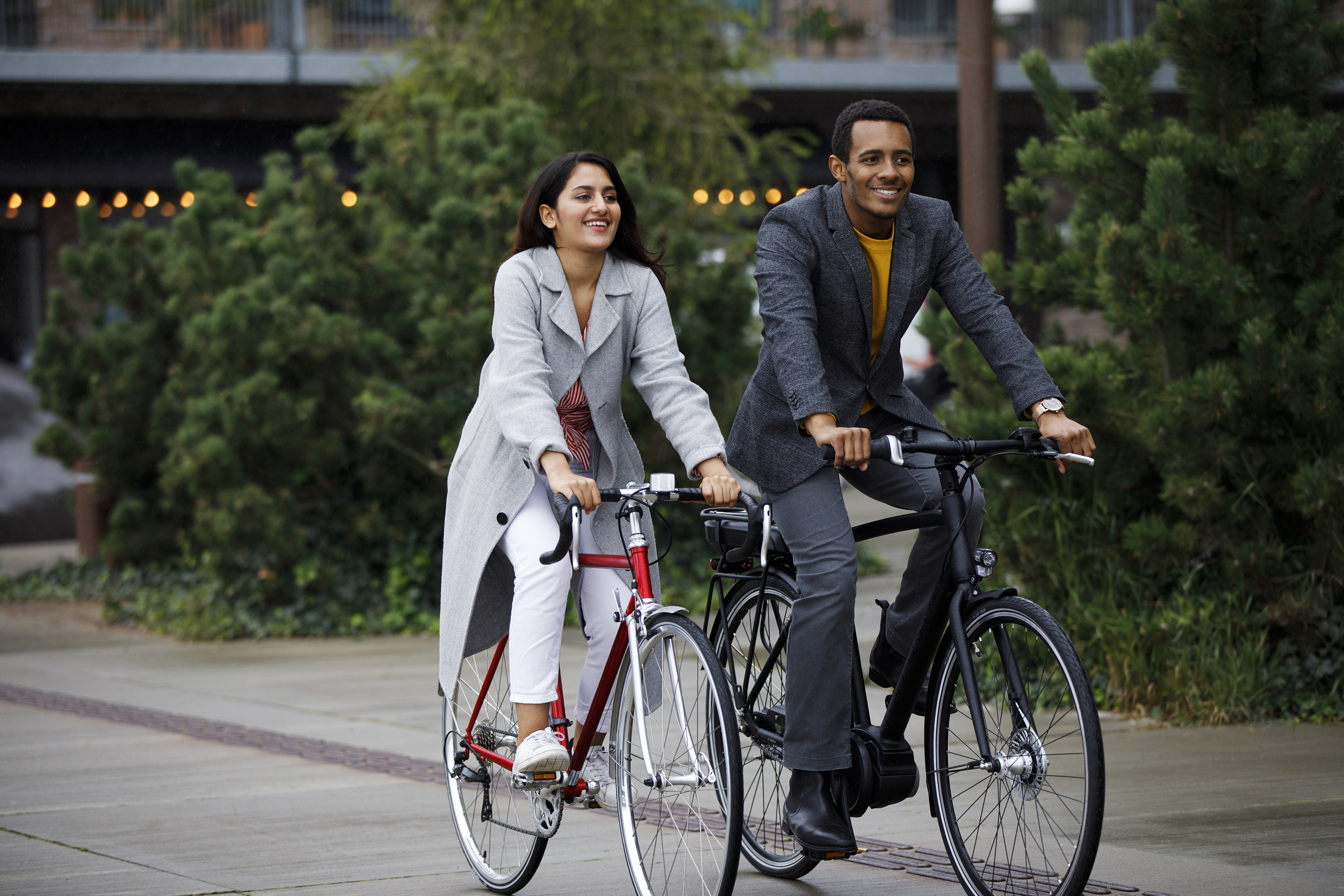 7
4. Women Leaders in Tourism
Having established the importance of gender equality in tourism & fully including women in leadership teams we now move on to give an overview of the current situation on women’s leadership in tourism, both globally, within Europe, and in the countries represented by partners in the We Lead project (Ireland, Iceland, Denmark, and Spain).
As previously stated, women are estimated to make up about 54 percent of the global workforce in tourism but the share of women in leadership positions within tourism is much lower, or closer to 25 percent (World Tourism Organisation, 2019). According to a recent WTO report on women in tourism, women´s underrepresentation is tied to gender discrimination, skills shortages at managerial levels, board rooms dominated by men, a 10-15 percent gender pay gap, women´s concentration in lower skills and lower paid areas of the sector, and shortage of women in more technical, better-paid areas, such as aviation (World Tourism Organisation, 2019).
Despite these shortcomings, tourism does offer certain opportunities that could contribute to diminishing gender inequality in the sector. For example, employment can often be adjusted to the needs of women, since part-time and shift work is often needed. As Kourtesopoulou & Chatzigisinni (2021) point out, tourism provides women with the possibility to become entrepreneurs through the establishment of small businesses. This can in turn empower them economically and increase their participation in community decision-making.
Education is the most powerful weapon which you can use to change the world.
Nelson Mandela
The Importance of Tourism for Europe

Tourism is a growing sector both globally and in Europe. In a recent Eurostat report, summarising information from Tourism Satellite Accounts in European countries, data is presented on the share of tourism in the gross domestic value added for the various European economies. 




Figure 2 shows the ratio of tourism direct gross value added to total gross value added in the economy in selected European countries, compared to the average for the EU. Due to COVID the reference year most countries used for information provided in the table this figure is based on was 2019 (Eurostat, 2023).
Figure 2 - Tourism Share in Total Gross Value Added
(%)
12
10
8
6
4
2
EU 4.5%
0
Italy
Spain
Latvia
France
Ireland
Austria
Iceland
Croatia
Estonia
Finland
Czechia
German
Sweden
Belgium
Slovakia
Portugal
Slovenia
Romania
Denmark
Lithuania
Switzerland
Netherlands
Luxembourg
North Macedonia
As can be seen in the figure, out of the four states represented in the We Lead project, the share of tourism in the direct gross value added in the economy is well above the EU average in Iceland and Spain, close to the average in Ireland but below the average in Denmark. 
When looking more specifically at the gender situation within the tourism sector in the European countries represented in the We Lead project, statistical information comparable between states is often hard to find. This is partly because information about tourism is often spread across several sectors in national accounts and gender-segregated data is not always available. What follows are some glimpses of information about the share of tourism in the economy in the four participating countries in the project: Ireland, Spain, Iceland, and Denmark. When available, information about women and leadership in the tourism sector is also provided.
9
IRELAND
Women Leadership in Irish Tourism
According to data from the Central Statistics Office (CSO) in Ireland, the tourism and hospitality sector contributed approximately 4 percent to the country´s GDP in 2019 (Central Statistics Office, n.d.). Gender-segregated data was not provided. Data from Eurostat, however, shows that in 2019, women accounted for 47 percent of the total employment in the accommodation and food services activities sector in Ireland (Central Statistics Office, n.d.). It is worth noting that this figure includes both tourism and hospitality, as well as other activities such as food and beverage service and accommodation. 


Regarding management and leadership positions, data from the CSO shows that in 2020, women accounted for 47.4 percent of all managers and administrators in Ireland, across sectors (Central Statistics Office, n.d.), but data on the percentage of women in management and leadership positions specifically in the tourism, hospitality, and leisure sectors was not provided. However, a study conducted by the Irish Hospitality Institute (2018), found that women represented 19 percent of executive management role in Ireland, suggesting there is still work to be done to improve gender diversity and equality in leadership positions in the sector.
10
ICELAND
Women Leadership in Icelandic Tourism
Tourism has been growing in importance in Iceland in the last decade. In 2019 tourism was contributing 8.1 percent to the total GDP, 2 percent lower than the global average, and provided close to 31,000 jobs, or about 15 percent of total employment. Women comprise about 48 percent of the workforce in the tourism sector (Statistics Iceland, n.d.). 
Data on the share of women in management and leadership position within the tourism sector is not available on Statistics Iceland. Results from a qualitative study on the role of immigrant labour in the tourism sector in Iceland indicate, however, that women have good opportunities to be promoted to management and leadership positions within the hotel and accommodation sector, including immigrant women. This is less the case in other subsectors of tourism the study explored, such as car rental companies and bus tour companies (Thorarinsdottir, 2019).
11
SPAIN
Women Leadership in Spanish Tourism
In 2019 the tourism sector was contributing about 12.6 percent of the total GDP of Spain and 12.7 percent of total employment (Instituto Nacional de Estadística, 2022). This is about 2 percent higher than the global average, demonstrating the importance of the tourism sector in the country as an important economic player.
According to a news story from Agent Travel in Spain, women make up 57 percent of the work force in tourism in the country, higher than the global average of 54 percent. Similarly, to global trends, the percentage is considerably lower when it comes to management position, or only 33 percent of those in high positions within the sector. This percentage drops down to 13 percent in the case of 5-star hotel managers, 5 percent of hotel chain managers and women are only 3 percent of CEOs (Agent Travel, 2021)
12
DENMARK
Women Leadership in Danish Tourism
According to Statistics Denmark (n.d.) tourism contributed 2.2 percent of total GDP in the country in 2019. Although the share of tourism in total GDP might be smaller in Denmark than in the other three countries the importance of the sector to the Danish economy should not be underestimated. For example, Denmark recorded a total of 16 million tourists in 2020, which is a high number given the smallness of the country (Worlddata.info, n.d.).
As with the other countries represented in this project, finding tourism-specific statistics on the share of women in management and leadership positions is a challenging task. Statistics Denmark does provide, however, data on the percentage of women in managerial positions in the labour market more generally, divided by public sector jobs on one hand, and corporations and organisations on the other hand. In 2019 women held about 58 percent of managerial positions within the public sector, but only 23 percent within corporations and organisations. For both sectors combined, the share of women in management and leadership positions was around 30 percent (Statistics Denmark, n.d.).
13
Tourism, SDGs & Climate    Change
Tourism is not only an important economic sector, but also a social force that is influencing people´s lives, both those that travel, and the host communities (Higgings-Desbiolles, 2005). Additionally, tourism also has a complex and multilayered links with nature and the environment and has the potential to contribute both positively and negatively to all 17 Sustainable Development Goals.
In 2019, pre-COVID, tourism was contributing about 10 percent to the global economy and about 333 million jobs worldwide were being supported by travel and tourism. The sector took a big blow during the pandemic, with about 50 percent contraction in 2020. Recovery started already in 2021, the sector is expected to reach the 2019 levels before the end of 2023 and future prospects for growth are positive. In Europe, tourism contribution to the overall GDP was 9.2 percent in 2019 with close to 38 million jobs in the sector (World Travel & Tourism Council, 2022).

The Tourism for SDGs website (n.d.), which is a platform developed by the World Tourism Organisation, argues that tourism both can and must play a significant role in delivering sustainable solutions for people, the planet, prosperity and peace. With respect to the two SDGs that have the strongest links to the We Lead project, Goal 5 (gender equality) and Goal 13 (climate action) the website draws out the following links:

Goal 5: 
Tourism can empower women, particularly through the provision of direct jobs and income-generation from SMEs in tourism and hospitality related enterprises. Tourism can be a tool for women to become fully engaged and lead in every aspect of society.

Goal 13: 
Tourism contributes to and is affected by climate

change. Tourism stakeholders should play a leading role in the global response to climate change. By reducing its carbon footprint, in the transport and accommodation sector, tourism can benefit from low carbon growth and help tackle one of the most pressing challenges of our time.

The UN World Tourism Organization declared the year 2017 as the International Year of Sustainable Tourism for Development, proposing tourism could be a catalyst for positive change and a useful tool for advancing the 17 SDGs. Boluk et al (2019) point out the importance of analyzing the role of tourism in sustainable development with critical thinking, arguing for the need of a more inclusive transition towards sustainability as opposed to market-driven, neoliberal directives. The involvement of all stakeholders in tourism planning and decision-making is highlighted, including the importance of nature as a key stakeholder in sustainability that requires a voice. The authors also point out the need for not only reform of current practices but also to explore alternatives and agendas that are more radical. This can include paradigms such as Indigenous perspectives, ethics of care, feminist ecology, and radical eco-socialism. Gender is a special focus in their analysis, and they emphasize how women´s leadership of tourism development and decision-making can bring unique and invaluable wisdom to processes that underpin sustainability (Boluk et al, 2019).
14
Focus on Climate Change
The We Lead project focuses on women’s leadership in tourism in the context of the key challenge of our time, climate change. There is a growing consensus among tourism stakeholders that the future resilience of the sector will depend on the willingness to engage in large greenhouse gas emissions cuts and embrace low-carbon pathways.
Symbolic of this growing consensus is the fact that more than 500 hundred tourism stakeholders had signed the Glasgow Declaration on Climate Action in Tourism just four months after it was adopted, during the COP26 meeting in Glasgow in November 2021 (World Tourism Organization, 2022b). The declaration is a voluntary commitment that requests organizations to half their emissions by 2030 and to achieve carbon neutrality by 2050, at the latest. Signatories are to adopt and implement climate action plans that are aligned with five pathways that focus on measuring, decarbonizing, regeneration, collaboration, and financing. The Glasgow Declaration is led by UNWTO in collaboration with the Travel Foundation and within the framework of the One Planet Sustainable Tourism Programme (World Tourism Organization, 2022b).

Tourism is highly vulnerable to changes in the environment. Intense weather events can be particularly disruptive for the tourism sector and the degradation of popular nature sites, due to climate change, can have a negative impact. Specific subsectors, such as mountain and glacier tourism, can be especially vulnerable to climate change and tourism businesses involved in these activities might need to re-evaluate their activities from a safety perspective. 

Tourism companies are not operating in a vacuum. So, while the sector can show initiative in both mitigation activities and adapting to changes, their activities are much more likely to be effective if they are supported by a strong policy environment, where incentives are created to move towards more climate-friendly operations. 
Tourism sector initiatives focusing on mitigation often focus on relatively simple actions, such as waste management, buying carbon credits to compensate for emissions, and adopting climate-friendly technologies.
15
Getting environmental certification for tourism services is another, more ambitious step to take. More transformative approaches could for example be initiatives where the goal is to create climate-neutral destinations or to advocate for a change in values at a societal level, where travel patterns would shift towards more minimalistic and slow travel.

A recently published baseline report on climate action in tourism indicates that although awareness about climate change is increasing and many businesses are engaged in some climate actions, this has not translated into the widespread use of formal action plans where progress is measured and monitored (World Tourism Organization, 2022a). 

The baseline report builds on a global survey that was completed by 1139 respondents representing tourism businesses, destinations and supporting organizations. Many of the respondents in the survey shared that they were already noticing how climate change impacts were affecting their businesses, environment, and livelihoods. Examples included how it was now sometimes more expensive to operate a tourism business due to closures associated with extreme weather events, or due to changing prices of scarce resources such as water. Also mentioned was the difficulty of planning due to shifting patterns in seasonality and how climate change is impacting key assets of destinations. On a more positive note, both businesses and destinations reported that visitors are gaining awareness of climate issues (World Tourism Organization, 2022a).
When asked about climate action, 75 percent reported being engaged in climate action, but about half of them did so without the guidance of a formal plan. Those in the accommodation sector were most likely to have a formal plan and large businesses are more likely than small ones to have a climate plan. Only about 20 percent of those who answered reported measuring emissions. The most common reason for no measurements is a lack of knowledge and/or resources. The most common mitigation activities were related to energy efficiency, conservation and waste management. Given that the majority is not following a formal climate action plan, most of the actions seem to be currently selected on ad hoc basis, rather than based on evidence of their mitigation or adaptation potential (World Tourism Organization, 2022a).

The majority of respondents selected “no” when asked if they were providing training to staff on climate. Overall, the report reveals a gap when it comes to the capacity building of staff to initiate and implement effective climate actions. This includes not only knowledge and awareness about climate change but also technical skills such as tracking and measuring emissions and understanding the impact of various climate activities. Guidance for climate plans and training of specific skills need to be tailored to the needs of smaller organizations (World Tourism Organization, 2022a).
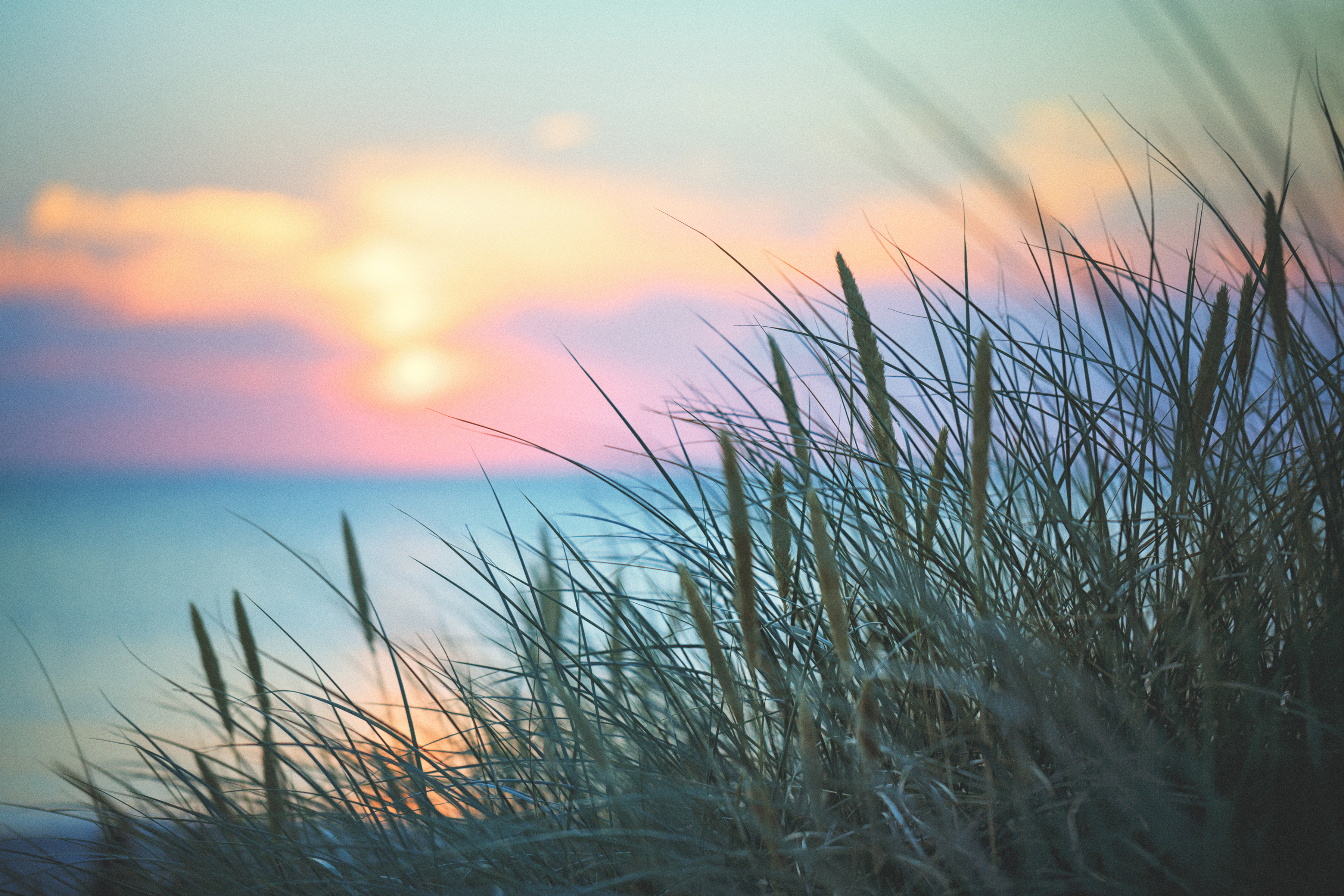 16
6. Women in Sustainable & Climate-Responsible Tourism
Various links exist between gender and sustainability, that need to be examined to understand why gender is of relevance when it comes to leadership in sustainable and climate-responsible tourism.
Women´s empowerment to act as entrepreneurs in tourism is generally found to be a positive contribution to the sustainability of the sector (Ertac & Tanova, 2020)). Research suggests that women tend to be more often motivated than men by ethical concerns to make their businesses more sustainable and environmentally friendly (Figueroa-Domeck et al., 2020). Women often only have the means to start small-scale businesses, but these are nevertheless important initiatives that help diversity in the tourism sector. Often women tourism entrepreneurs are at the forefront when it comes to initiatives that honour cultural heritage, local food traditions and various sustainability practices.
17
Looking down the Lens…
If we look at climate change, more specifically, at least three types of linkages can be identified between gender and climate change.

Environmental degradation, including impacts of climate change, can influence men and women differently due to different gender roles. This is particularly the case in rural societies that heavily rely on the direct use of natural resources for daily survival and where gender roles are strict in terms of tasks and activities.

The responsibility for greenhouse gas emissions and other environmental pressures, human activities have placed on the Earth are not evenly distributed between men and women. With respect to climate change, men do not only have, on average, a larger carbon footprint than women, but they are also more likely to be in leadership positions in big businesses responsible for large shares of emissions, or in government institutions responsible for economic policy. 

Different roles in society, which often also lead to different values, means engaging both men and women in decision-making processes is important. This applies to both shaping policies and designing solutions. A more diverse background of those in charge of collective decision-making is likely to result in a broader pool of ideas that will eventually generate better solutions than if those in leadership positions would all belong to the same gender.
18
Gender & Sustainable Lifestyle
The following section will review some research illustrating gender differences in factors related to sustainable lifestyle as well as some writings examining the impact of more gender-balanced leadership on climate-friendly policies
Research on gender and environment consistently shows gender differences both in environmental awareness and willingness to adopt a more environmentally friendly behavior. One recent research on wildlife management, for example, looked at gender differences in biospheric values and opinions on seal-watching management of visitors at seal-watching sites in Iceland. The results from a questionnaire showed that women tourists had stronger biospheric values than men and were more aware of potential negative anthropogenic impacts on seals. Women were also more positive toward management actions aimed at decreasing these negative impacts (Chauvat, Granquist & Aquino, 2022).

In a research project on gender and sustainable lifestyle in the Nordic countries it was found that in comparison with men as a group, women as a group are more engaged in climate change issues and social issues. Similarly, the impact of men as a group on the climate was greater than the impact of women. This Nordic research looked at peer-reviewed research results from a number of studies in the Nordic countries as well as some research from northern Europe and North America, conducted in communities with similar standards of living as in the Nordics. Both quantitative and qualitative research results were reviewed, and the gender differences was fairly consistent across the different types of research (Sand, 2022).

Some of the most noticeable gender differences were in the areas of food, where men on average ate more meat than women, and in transport, where men on average spent more fuel than women (Sand, 2022).
An especially interesting insight from the Nordic research was related to how norms of femininity and masculinity in the global north shaped both environmental attitudes and behaviour. Feminine values related to care were shown to have strong ties with pro-environmental values. The more that individuals display feminine tendencies, whether they are women, men or non-binary, the more oriented they are towards adopting a sustainable lifestyle (Sand, 2022).

A final point of interest in the Nordic research, was the finding that young people, especially girls and young women, seem to be particularly concerned about climate change, while climate change deniers are disproportionately found among older men who often are or have been employed in traditional male industries (Sand, 2022).
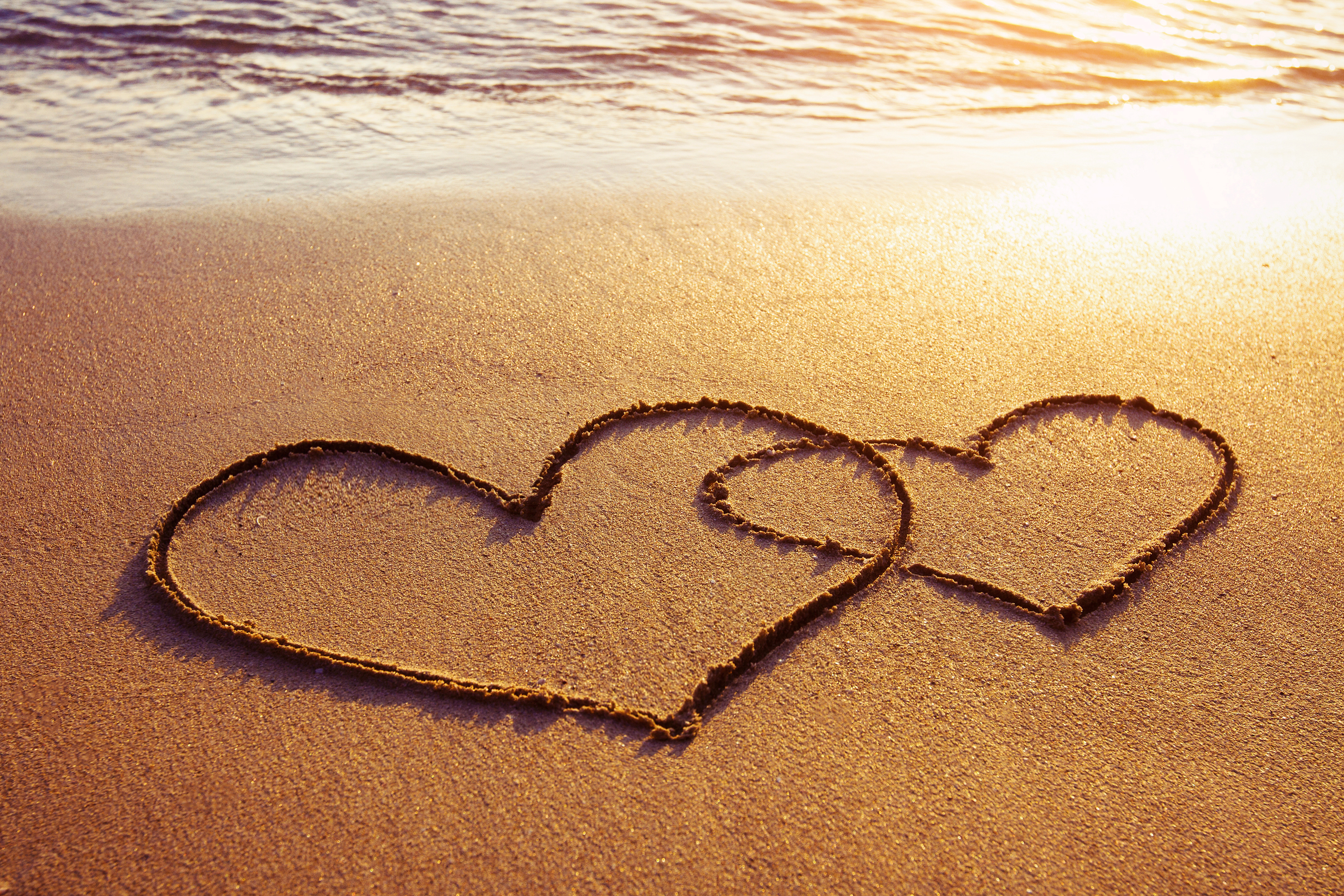 19
7. Conclusion
Why Gender balanced Leadership Matters?
Given the clear results that environmental awareness is on average higher among women than men, and that women are more likely to engage in environmentally friendly behaviour, it goes without saying that including women in leadership teams in both the public and private sector is likely to lead to an increased focus on environmental issues. Research examining how an increase in women at the management level influences environmental performance seems to confirm this assumption.
One example of such research is a study done by a team in the Monetary and Economic Department of the Bank for International Settlement (Altunbas et al, 2021). This study asked the question if having more women in managerial positions would improve firm environmental performance. The researchers used CO2 emissions from the firm as an indicator for environmental performance and looked at the relationship between gender diversity in the workplace and firm carbon emissions.
The findings showed that a 1 percent increase in the percentage of female managers within the firm lead to 0.5 percent decrease in CO2 emissions, which is a statistically significant difference. The study also found that gender diversity at the managerial level has stronger mitigating effects on climate change if women were also well represented outside the firm, e.g., in politics and civil society organizations. Finally, the research team found out that after the Paris Agreement, firms with greater gender diversity reduced their emissions by about 5 percent more than firms with more male managers (Altunbas et al, 2021). 

These results not only confirm the importance of including women in leadership positions within businesses but also point to the importance of gender diversity both in the private and the public sector. Although this research was not focusing specifically on tourism, there is no reason to assume that the same gender differences would not apply in the tourism sector, providing yet another reason why women leadership is a highly relevant topic for climate-responsible tourism.
20
8. References
Altunbas et al (2021). Does gender diversity in the workplace mitigate climate change? BIS Working Paper. Bank for International Settlement. Monetary and Economic Department. Available at: https://www.bis.org/publ/work977.pdf 
Boluk, K.A; Cavaliere, C.T. & Higgins-Desbiolles, F. (2019). “A critical framework for interrogating the United Nations Sustainable Development Goals 2030 Agenda in tourism”, Journal of Sustainable Tourism, 27:7 (pp. 847-864). DOI: https://doi.org/10.1080/09669582.2019.1619748 
Central Office of Statistics (n.d.). Ireland. Retrieved from: https://www.cso.ie/en/index.html Date Accessed: 14-01-2022
Chauvat, M.C., Granquist, S.M. & Aquino, J. (2022). “Gender difference in biospheric values and opinions on nature management actions: The case of seal watching in Iceland”. Ocean and Coastal Management, vol. 235. DOI: https://doi.org/10.1016/j.ocecoaman.2023.106483 
Deshwal, V. & Mohd., A.A. (2020). “A Systematic Review of Various Leadership Theories”. Shanlax International Journal of Commerce, vol. 8 (1), pp. 38-43 DOI:https://doi.org/10.34293/commerce.v8i1.91   
Ertac, M. & Tamova, C. (2020). “Flourishing Women through Sustainable Tourism Entreprenaurship”. Sustainability, 12, 5643. DOI: http://dx.doi.org/10.3390/su12145643 
Eurostat (2023). Tourism Satellite Accounts in Europe. Statistical Reports. Available at:  https://ec.europa.eu/eurostat/web/products-statistical-reports/w/tourism-satellite-accounts-in-europe-2023-edition 
Figueroa-Domecq, C. Kimbu, A., de Jong, A. & Williams, A.M. (2022). “Sustainability through the tourism entrepreneurship journey: a gender perspective”, Journal of Sustainable Tourism, 30:7, 1562-1585, DOI: 10.1080/09669582.2020.1831001 
Higgis-Desbiolles, F. (2006). “More than an “industry”. The forgotten power of tourism as a social force”. Tourism Management, vol 27, issue 6 (pp.1192-1208). DOI:https://doi.org/10.1016/j.tourman.2005.05.020 
Instituto Nacional de Estadística (2022). Tourism Satellite Accounts of Spain. Press Release. Retrieved from: https://www.ine.es/en/prensa/cst_2021_en.pdf 
Irish Hospitality Institute (2018). Diversity and Inclusion in Hospitality and Tourism – A Strategy for Change. Date Accessed: 14-01-2022
Kourtesopoulou, A. & Chatzigisinni, E. (2021). “Gender Equality and Women’s Entrepreneurial Leadership in Tourism: A Systematic Review”. Chapter 2 in Gender and Tourism, pp. 11-36
Lensen, M., Sun, Y., Faturay, F., Ting, Y.P., Geschke, A., Malik, A. (2018). “The carbon footprint of global tourism”. Nature Climate Change. DOI: https://doi.org/10.1038/s41558-018-0141-x 
McGhee, P. & Grant, P. (2017). “Sustainable Leadership. It´s Not About Heroes.” CSR, Sustainability, and Leadership. Eds. G. Eweje & R.J. Bathurst. Routledge Studies in Leadership Research. New York: Routledge.
21
8. References
Sand, J. (2022). Climate, Gender and Consumption. A research overview of gender perspective on sustainable lifestyles. TemaNord 2022:553. Copenhagen: Nordic Council of Ministers. DOI: http://dx.doi.org/10.6027/temanord2022-553 
Singal, M. (2014). “The Business Case for Diversity Management in the Hospitality Industry.” International Journal of Hospitality Management, Vol. 40, pp. 10-19. DOI: https://doi.org/10.1016/j.ijhm.2014.02.009 
Statistics Denmark (n.d.). Sustainable Development Goals. Retrieved from: https://www.dst.dk/en/Statistik/temaer/SDG/globale-verdensmaal 
Statistics Iceland (n.d.). Tourism Satellite Accounts. Retrieved from: https://statice.is/statistics/business-sectors/tourism/tourism-satellite-accounts/ 
Tourism for SDGs (n.d.). “Tourism and Sustainable Development Goals.” Tourism for SDGs. Platform developed by the UNWTO. Retrieved from: https://tourism4sdgs.org/tourism-for-sdgs/tourism-and-sdgs/ 
Travel Agent (2021). “Las mujeres representan el 57% del turismo en España pero sólo el 33% ocupa cargos de alta responsabilidad”. Agent Travel Website. Retrieved from: https://www.agenttravel.es/noticia-041021_Las-mujeres-representan-el-57-del-turismo-en-Espana-pero-solo-el-33-ocupa....html#:~:text=Las%20cifras%20hablan%20por%20s%C3%AD,ocupa%20cargos%20de%20alta%20responsabilidad 
United Nations (n.d.). The 17 goals. History. UN Department of Social Affairs. Sustainable Development. Retrieved from: https://sdgs.un.org/goals 
Worlddata.info (n.d.). Tourism in Denmark. Retrieved from: https://www.worlddata.info/europe/denmark/tourism.php 
World Tourism Organization (n.d.). Sustainable Development. Retrieved from: https://www.unwto.org/sustainable-development 
World Tourism Organization (2019), Global Report on Women in Tourism – Second Edition, UNWTO, Madrid, DOI: https://doi.org/10.18111/9789284420384
World Tourism Organization (2022a), Baseline Report on Climate Action in Tourism, UNWTO, Madrid, DOI: https://doi.org/10.18111/9789284423965
World Tourism Organization (2022b). Glasgow Declaration on Climate Action in Tourism Surpasses 500 Signatories. Retrieved from: https://www.unwto.org/news/glasgow-declaration-on-climate-action-in-tourism-surpasses-500-signatories 
World Travel & Tourism Council (2022). Travel & Tourism. Economic Impact 2022. Retrieved from: https://wttc.org/Portals/0/Documents/Reports/2022/EIR2022-Global%20Trends.pdf
22
The We Lead Partners
Our partnership is motivated by the fact that women's participation in decision-making is good for the planet: this discovery report and research show a clear linkage between women’s leadership and pro-environmental outcomes. By meeting needs & investing in skills training for women & adding climate action leadership we will consequently elevate the visibility, leadership & collective impact of women in tourism leading to a more sustainable future for EUROPE. 
By sharing our unique perspectives and strengths, the We Lead resources will be more responsive and effective in diverse scenarios, rather than being narrow and prescriptive.
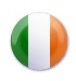 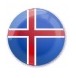 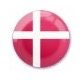 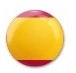 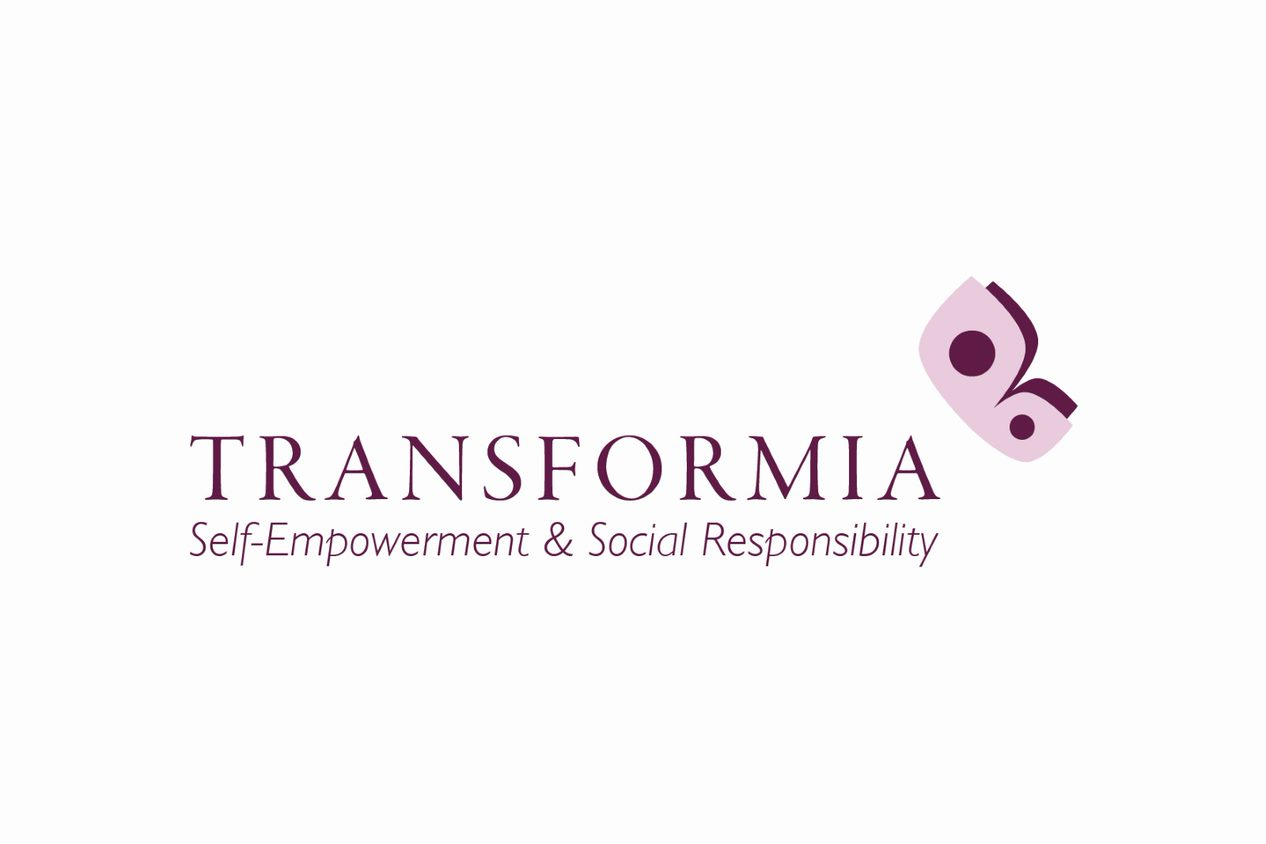 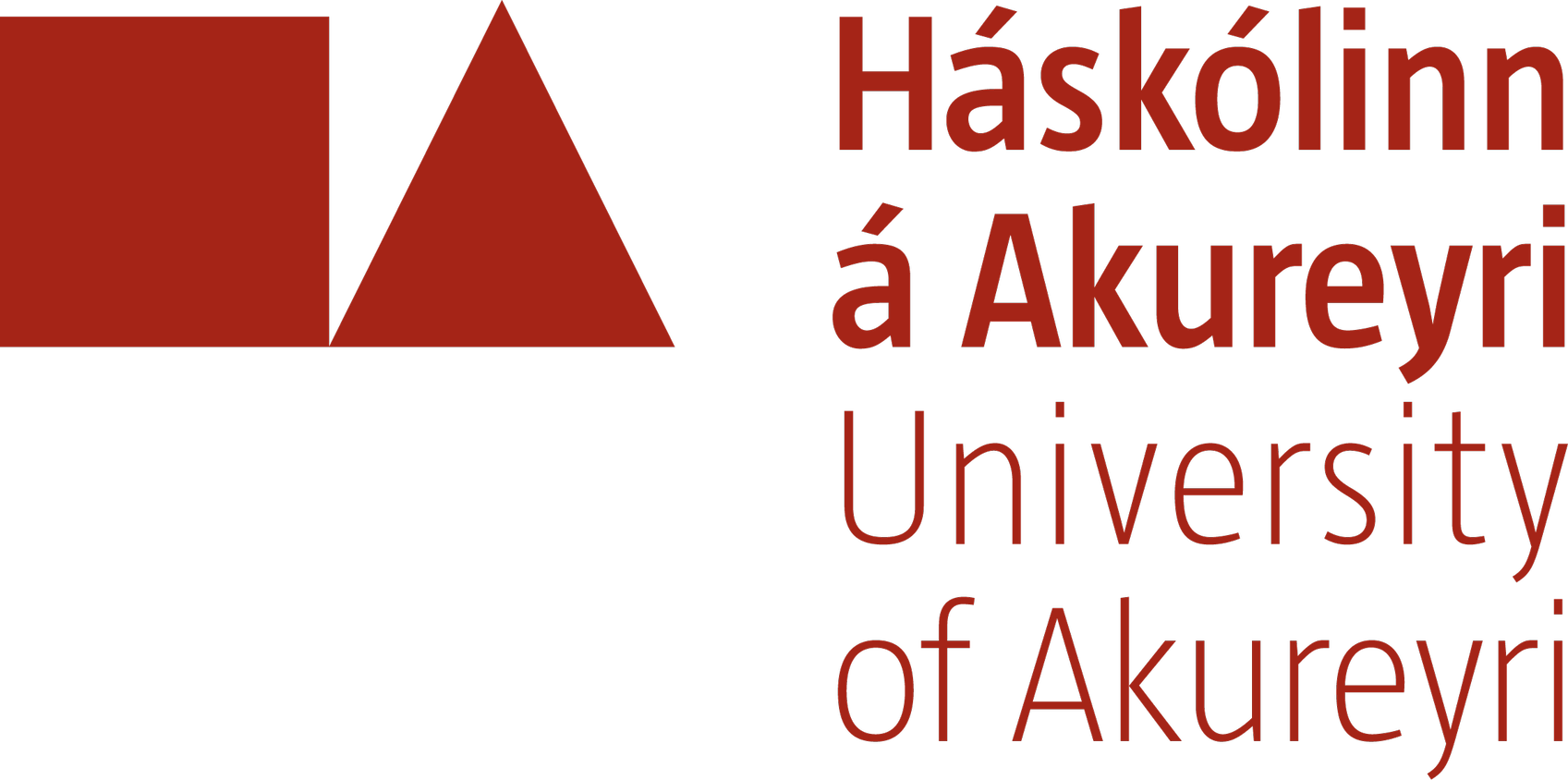 UNAK – ICELAND
Transformia – ICELAND
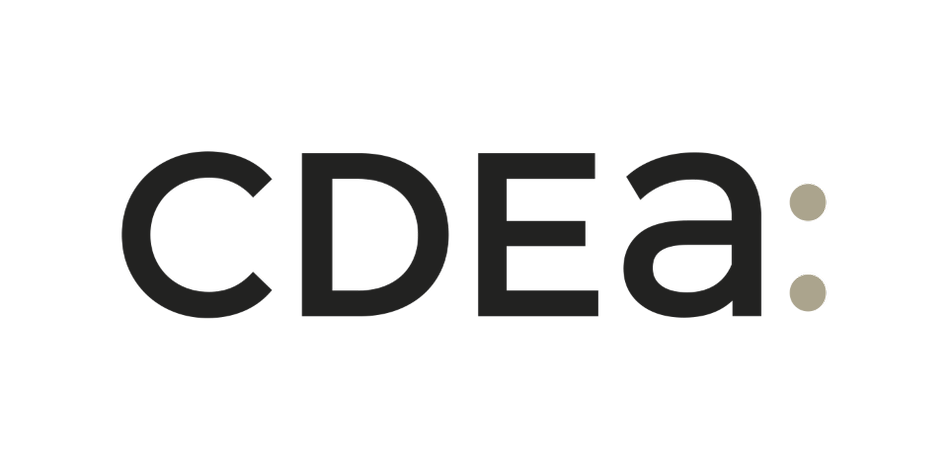 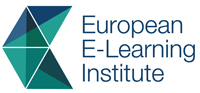 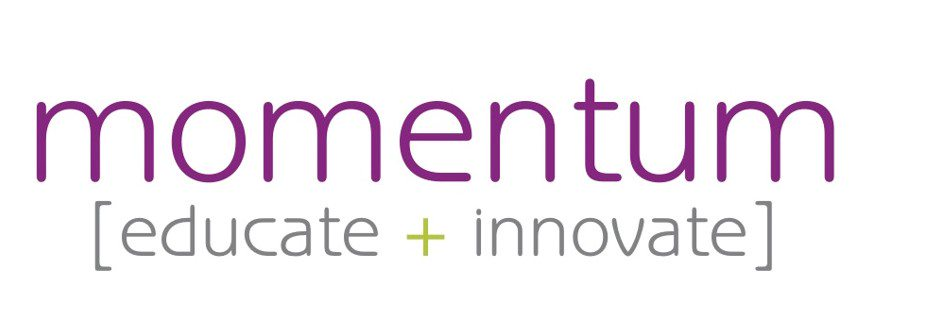 Momentum – Ireland
CDEA – SPAIN
EUEI - DENMARK
23
Follow Our Journey
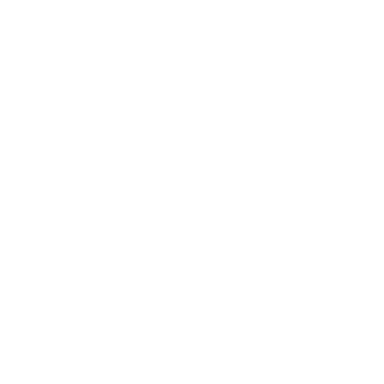 www.weleadproject.eu